Умная гостиница “огни Енисея” с номерным фондом в 143 номера
Подготовил: Мурашов Матвей, гр. ТТ20-02БГР
Руководитель: Сафронова Т.Н.
Гостиничный комплекс «Огни Енисея» расположен в историческом центре города Красноярска на живописном берегу реки Енисей. В шаговой доступности от отеля сосредоточена культурная, общественная, деловая и научная жизнь города (Театр оперы и балета им. Д.А. Хворостовского, Драматический театр им.А.С. Пушкина, Краевая филармония, Дом актера, Городская администрация, банки, торговые, развлекательные и бизнес центры).
Отель прекрасно подойдет как для гостей с деловой целью поездки, так и для путешественников. Для приезжающих на автомобиле предусмотрена парковка.
В распоряжении гостей 142 комфортабельных номера различной категории от стандартных одноместных до элегантных дизайнерских. Из окон отеля открывается прекрасный вид на реку Енисей и Коммунальный мост изображенный на десятирублевой купюре.
В гостинице действуют гибкая система скидок для групповых гостей, а так же на длительное проживание.
На первом этаже гостиничного комплекса расположен ресторан «Огни Енисея», который порадует гостей разнообразием блюд и напитков. Здесь же проходит завтрак в формате «шведский стол», бизнес-ланчи, комплексные ужины, в период с мая по сентябрь работает терраса с панорамным видом на Енисей.
Для деловых переговоров, презентаций и корпоративных мероприятий к услугам гостей 3 оборудованных конференц-зала, бизнес-центр.
Задачи и цели проекта
Экономия энергии и снижение затрат отеля
Увеличение эффективности работы персонала 
Повышение уровня комфорта и безопасности гостей 
Простая интеграция со всеми системами в отеле
Умная гостиница – это…
Умная гостиница - комплексная автоматизация инженерных систем отеля.

1) Гостиница, которая экономит до 40% потребляемых энергоресурсов;
2) Гостиница, которая управляет уровнем температуры в каждом номере удалённо, например, с компьютера администратора;
3) Гостиница, которая контролирует и вовремя предотвращает аварийные ситуации. Например: если постоялец, забыл выключить кран, или прорвало трубу - вода автоматически перекроется, а администратор получит сигнал с точной информацией: когда и в каком номере произошла авария.
4) Для большей выгоды и  исключения аварийных ситуаций каждый номер сам реагирует на появление в номере постояльца.
Рациональная экономия энергии и возможные режимы
Виды режимов:
Номер свободен
Автоматически выключает все электрические приборы, освещение и кондиционирование. Это касается устройств, которые по каким-либо причинам не были выключены.
Номер занят
Система может повышать температуру в комнате в течение определенного периода времени для того, чтобы достичь необходимого для отеля уровня экономии энергии.
Гость отеля ушел
Система выключит кондиционирование и другие электрические приборы. Все устройства, включая освещение, кондиционирование и шторы будут возвращены в активный статус автоматически как только гость вернется или вставит ключ в дверь.
Уборка
Во время активации данного режима, кондиционирование и электрические приборы будут отключены. Необходимые розетки, используемые персоналом для уборки, останутся активными.
Заранее заданный режим
Система освещения
Для определения присутствия людей, включая нежелательное проникновение, и автоматического включения источников света используют датчик движения. Датчик посылает сигнал на таймер, который включает или выключает освещение. Осветительные приборы работают автономно, в зависимости от настроек, запрограммированных в контроллере.
Установки одних таких датчиков достаточно для достижения высокого результата. Когда датчики присутствия обнаруживают посетителя, освещение автоматически включается. После прекращения срабатывания датчика (с задержкой около 1 мин) свет автоматически отключается. При нажатии кнопки с подсветкой, расположенной обычно в холле у каждой двери номера, освещение включается на 5–10 мин. В результате применения системы автоматизации освещения потребление электроэнергии снижается ~ на 45 %. Если предположительно в год на освещение холлов отеля до внедрения системы тратится около 550 000 руб., то после – 298 000 руб.
Применение датчиков освещённости даёт дополнительные преимущества. Постепенное (в зависимости от времени суток) уменьшение интенсивности светового потока от осветительных устройств очень эффективно в наружной подсветке и для помещений, хорошо освещённых дневным светом. Контроллер получает сигнал от датчика освещённости и снижает или увеличивает интенсивность светового потока от приборов. Время изменения интенсивности света может программироваться (в секундах). Уменьшение потребления электроэнергии от этого мероприятия достигает 30 %.
Комфорт и безопасность гостей
Использование современных карт доступа, делает попадание гостей гостиницы в номер простым и очень безопасными. Карты защищены от копирования, чтобы избежать использования посторонними лицами. Они также являются надежными, простыми в использовании, водонепроницаемыми и долговечными. Система обеспечивает максимальный контроль персонала, контролировать, кто, когда и как вошел в номер или другую часть отеля, а также записывает все события в базе данных. Это позволяет горничным, попадать в номер для уборки, когда гость отсутствует в номере (в противном случае сработает звуковой сигнал).
Интеллектуальные переключатели
Неважно разбирается ли гость отеля в технике или нет, концепция «умной гостиницы» предлагает большой выбор универсальных переключателей. От изысканных саморегулируемых переключателей до «классики», концепция обеспечивает возможность интуитивного контроля для пользователя.
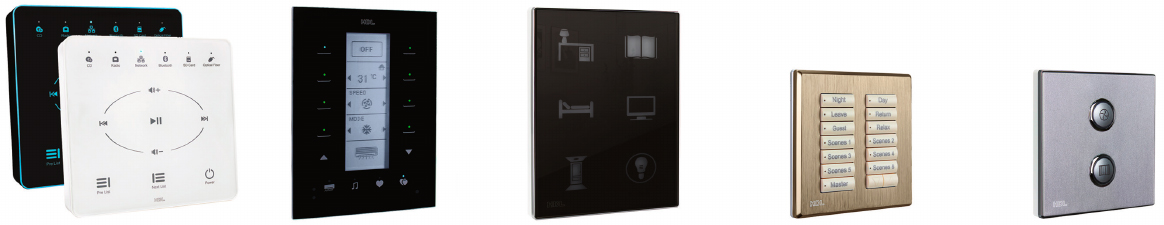 Системы отопления, вентиляции и кондиционирования воздуха
Для снижения нагрузок на систему кондиционирования воздуха (~до 35 %) могут использоваться автоматизированные шторы. Система контролирует положение шторы, уменьшая проникновения солнечного света и снижая температуру в помещении. Двигатель штор обычно не имеет позиционного устройства, присоединяемого к контроллеру. Контроллер вычисляет положение шторы так, что нет необходимости вручную возвращать штору в начальное положение. 
В системах отопления и вентиляции важны такие функции, как мультизонная температурная регулировка, изменение температуры внутреннего воздуха в зависимости от температуры стен, максимальная работа системы.
Системы отопления, вентиляции и кондиционирования воздуха
Благодаря этой функции можно сохранить индивидуальные настройки и отрегулировать зоны по отдельности. В дополнение должна иметься возможность программировать режимы работы в зависимости от времени суток и дня недели. 
Поскольку человек воспринимает комбинацию температуры внутреннего воздуха и стен, именно её используют для регулировки температуры. Контроллеру задаётся алгоритм разности температуры, и система автоматически поддерживает установленные пользователем параметры.
Системы вентиляции и кондиционирования воздуха автоматически настраивают скорость в зависимости от разницы между температурой внутреннего воздуха и точкой уставки. Система управления отоплением и вентиляцией автоматически контролирует климатические параметры в номере. Экономия энергии при этом составляет до 50%.
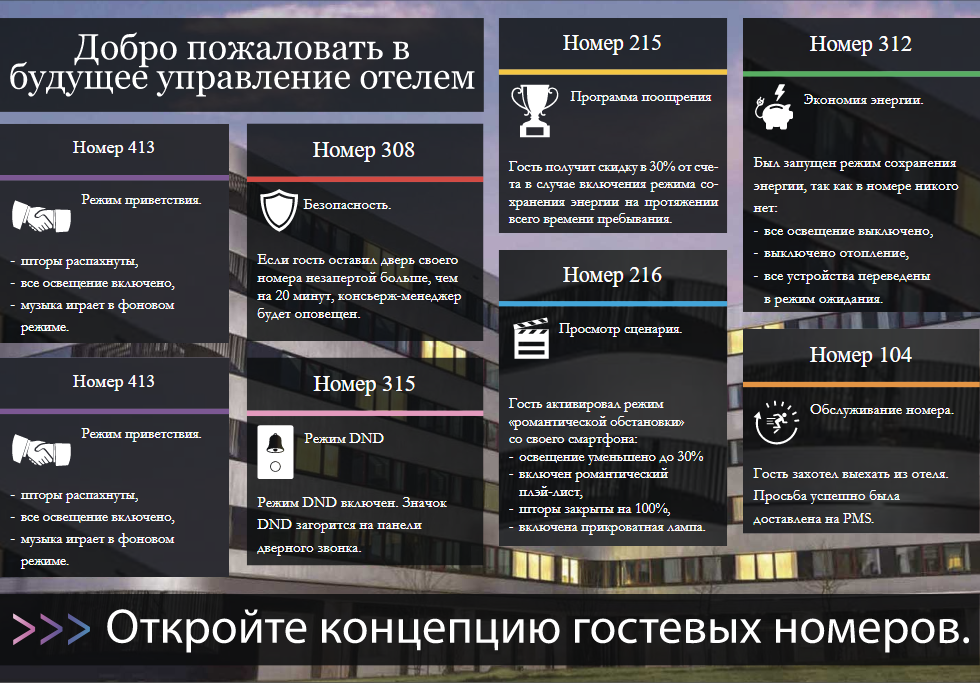 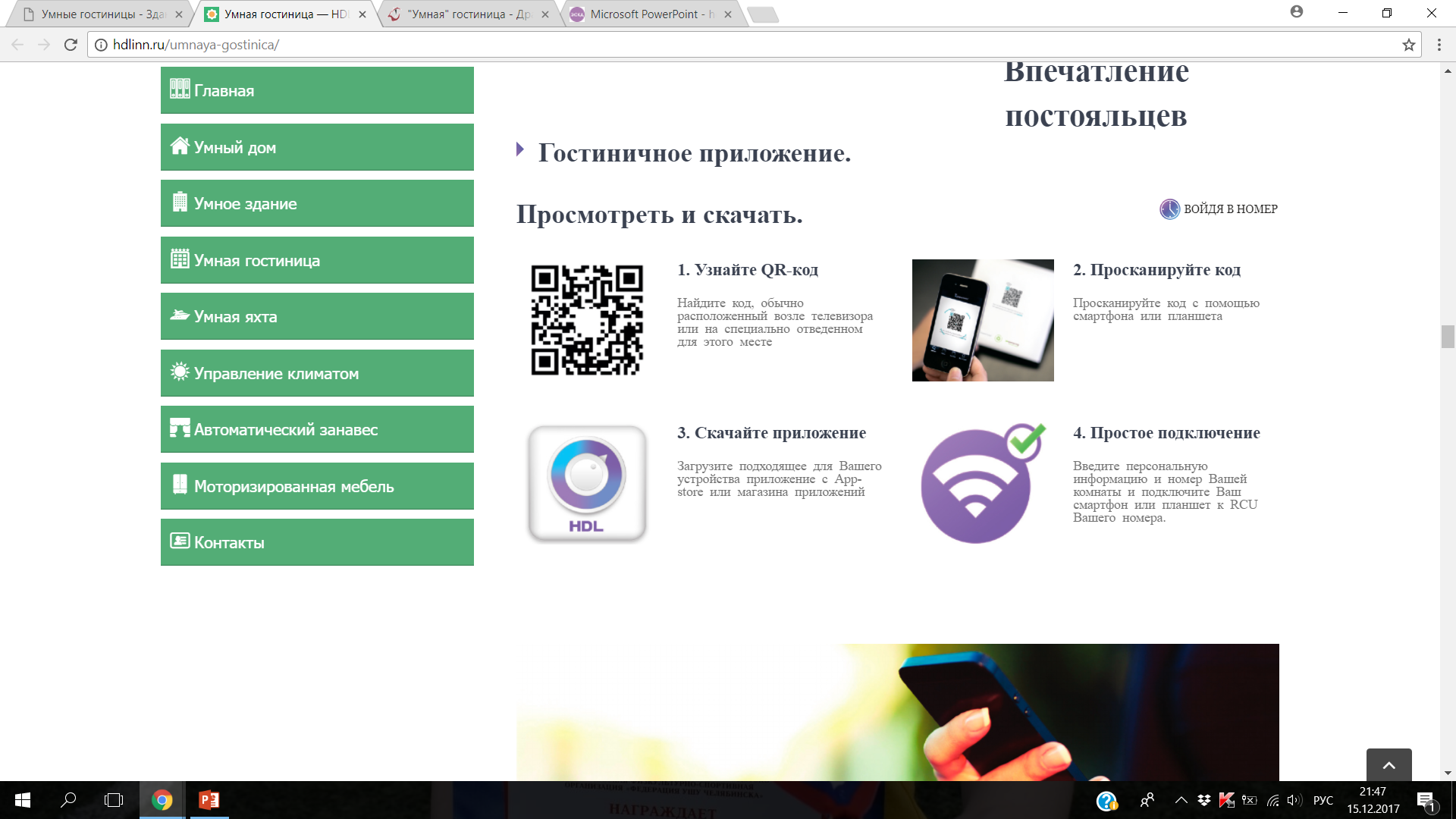 «Гостиничное» приложение для мобильных телефонов
Установили приложение, дальнейшие возможности:
«Виртуальный консьерж»
Гости могут быстро подключиться к этой функции и получить эффективное выполнение их пожеланий, отправляя запросы прямо с их смартфона через виртуального консьержа.
Дверной звонок с видео
С помощью приложения для гостевых номеров, гости могут использовать свое устройство для того, чтобы посмотреть видео в реальном времени, которое им отправляет камера, встроенная в дверной звонок.
Затраты
Максимальная комплектация Livicom – 156999 руб. (на один гостиничный номер)
Livicom - российский бренд, производство НПП "Стелс". В «Стелсе» организован полный цикл: от разработки концепции и работы с электронными компонентами устройств до конечного продукта, продажи и сопровождения. Оборудование сочетает в себе широкие возможности для автоматизации и непревзойдённый уровень безопасности, за что особо ценится.
Набор содержит: Хаб - 1 шт., Датчик температуры и влажности - 2 шт., Датчик открытия окон и дверей - 5 шт., Датчик протечки - 2 шт., Модуль защиты от протечек - 1 шт., Шаровый кран с электроприводом 12В - 2 шт., Датчик движения и освещения - 4 шт., Модуль управления светом - 2 шт. Реле - 12 шт., Датчик дыма - 4 шт., Модуль управления шторами - 2 шт., Датчик удара - 3 шт., Пульт управления охранной сигнализацией - 1 шт., Сирена - 1 шт.
Инвесторы
Получаем грант на автоматизацию компании. Автоматизация бизнеса при помощи гранта
Существует национальная программа по развитию цифровизации в РФ.
Под эту программу выделено определенное количество денег и финансирование направлено по двум ключевым направлениям:
разработка отечественного ПО;
внедрение отечественного ПО на предприятиях.
Для того чтобы определить, кто получит финансирование, существуют операторы, между которыми разделено финансирование.
Операторы собирают заявки от компаний, претендующих на получение финансирования, анализируют документацию, устраивают между компаниями состязание и на конкурсной основе распределяют выделенное финансирование.
Мы рассмотрели программу выдачи грантов на примере двух таких операторов:
Российский фонд развития информационных технологий (РФРИТ);
Фонд Сколково.
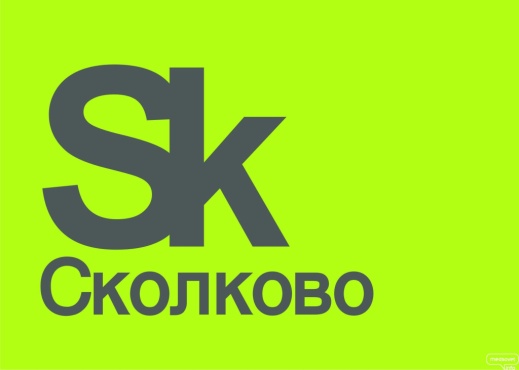 Отличия между программами
Начнем с того, что объединяет программы.
В первую очередь, это требования к самому грантополучателю, потенциально к вашей компании:
Вы должны быть не государственной компанией;
Ваша компания должна быть полностью российской для Фонда Сколково и не более 50% иностранного участия для РФРИТ;
Компания не должна находится в стадии банкротства;
У вас не должно быть действующей налоговой задолженности;
Вы не должны, на текущий момент, работать по какому-то альтернативному гранту, такой грант можно получить только один и только у одного из операторов;
Вы не должны находится в состоянии возврата гранта вашему грантодателю (предусмотрен отзыв гранта, если выяснится, что Вы нецелевым образом его используете или некачественно отчитываетесь о его использовании).
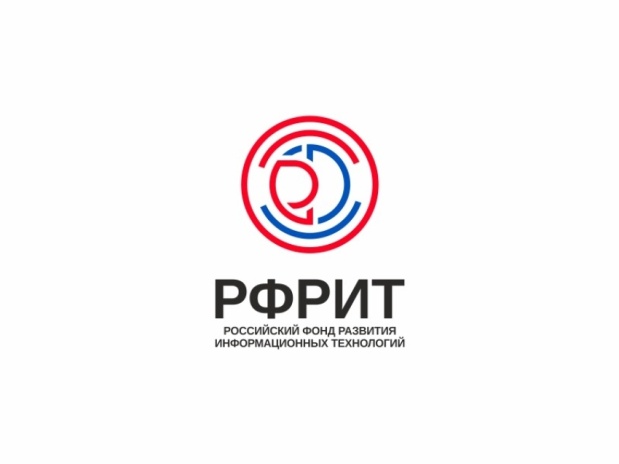 объём проекта и финансирования
Для Фонда Сколково минимальный размер финансирования – 20 миллионов рублей. При этом есть требование, чтобы грантополучатель дофинансировал проект либо из заемных, либо из собственных средств в размере от 20% от общего бюджета проекта.
В РФРИТе требования куда более строгие. Минимальный размер гранта от 120 миллионов и дофинансировать необходимо от 50% бюджета.
В разрабатываемом проекте, в который входят 200 гостиничных номеров, используя полную комплектацию Livicom – 156 999 руб., можно сделать расчет стоимости: 
143 номера * 156 999 = 22 450 857 руб. 
Из 22 450 857 руб. нужно будет дофинансировать 20%
22 450 857 : 100 = 224 508,57 – 1% 
224 508,57 * 20 = 4 490 171,4 руб. – необходимо дофинансировать из собственных средств.
Из двух грантов подойдет Фонд Сколково.
Этапы реализации проекта
Анализ рынка
План по реализации
Поиск и подбор нужного оборудования
Поиск поставщика
Реализация проекта
Возможные риски и их решение
Риск выхода системы из строя, что может повлечь за собой серьезные последствия, к примеру, пожар вследствие замыкания электросети, затопление из-за прорыва воды, взрыв в результате утечки газа. Но решается просто: достаточно всего лишь регулярно проверять ( при помощи специалистов) функциональную исправность системы, делать диагностику системы.
Вмешательство посторонних в систему (хакеров), которые могут различными способами вмешаться в работу системы, что повлечет за собой различные последствия. Решается эта проблема при помощи подобранного под систему антивирусного программного обеспечения.
Спасибо за внимание!